Name									 Endocrine System Diagram
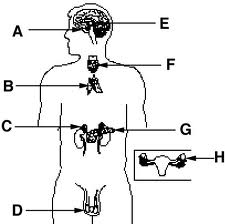 Hypothalmus

Pituitary

Thyroid

Thalmus

Adrenal

Ovaries

Testes